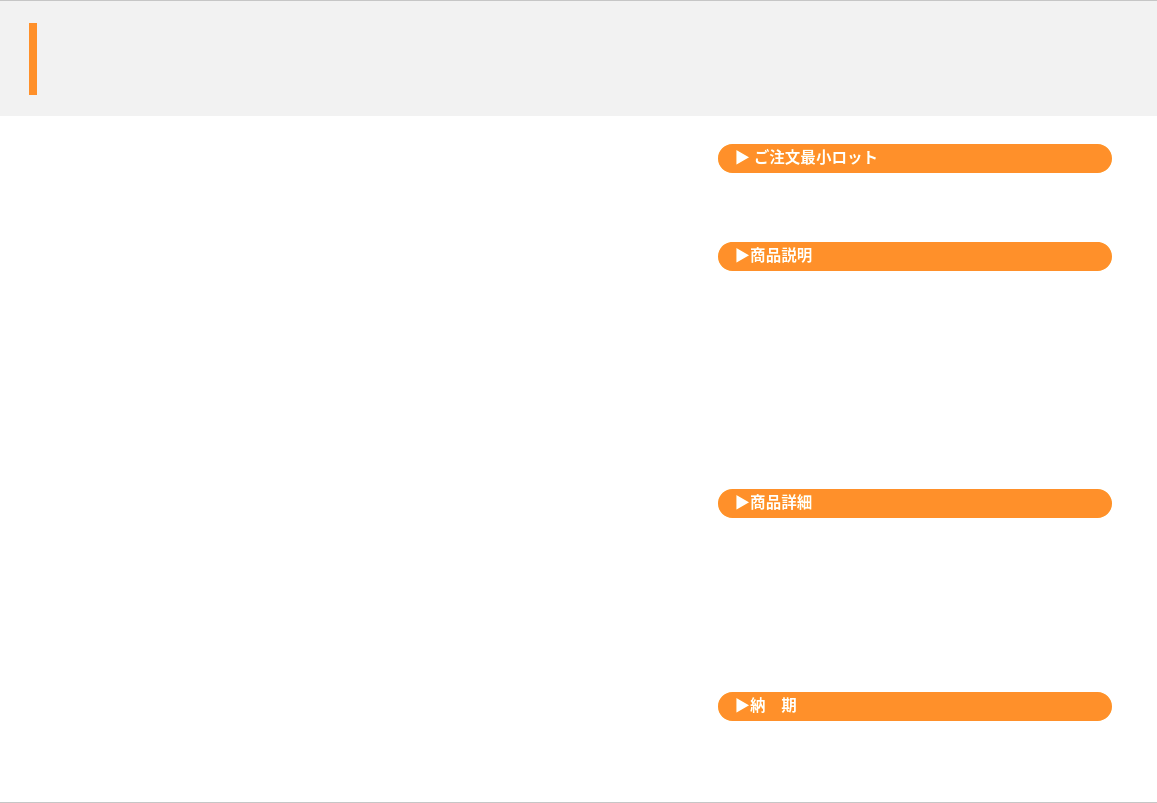 ネックストラップ
社内やイベントの必需品、ネックストラップ！
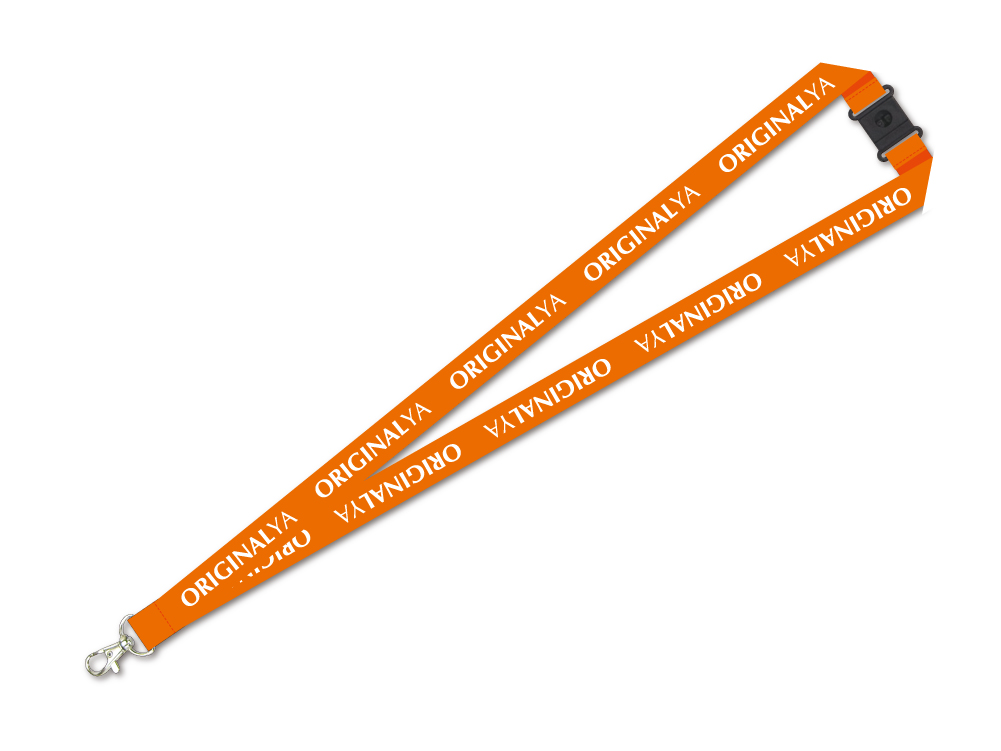 100本から
100本からオリジナルデザインで作製が可能
ナスカン、リング等のパーツも豊富に用意しております。 ノベルティグッズだけでなく会社の備品としても多くのご注文をいただいております。

1.フルカラー印刷 グラデーションなどのフルカラーで表現が可能です。

2.シルク印刷（箔押しもできます）
単色で仕上げるため会社ロゴなどに向いています。

3.ジャガード織り
2色の糸を使って織り上げます。高級感があります。

このようにストラップ部分の仕様が大きく3つに別れ、ここにお客様好みのパーツを追加して作製する事ができます。
受注生産だから可能なこのオリジナル度合い。
品　番　　org170
サイズ　　オリジナルサイズ可
材　質　　ポリエステル等
印　刷　　シルク・フルカラー
外　装　　個別PP袋入
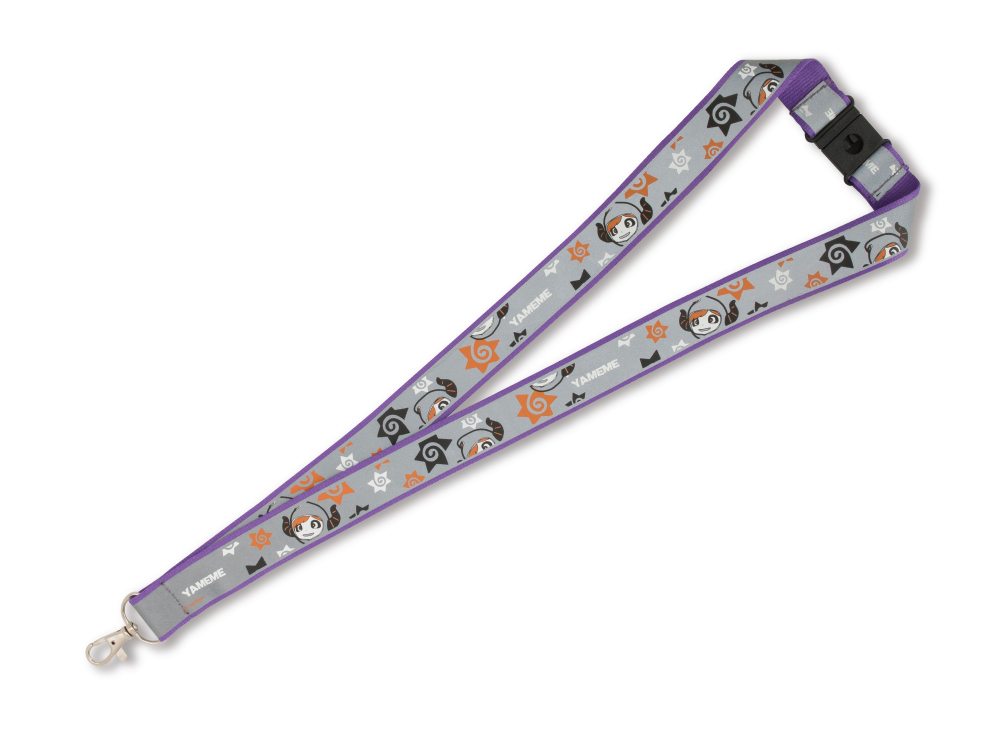 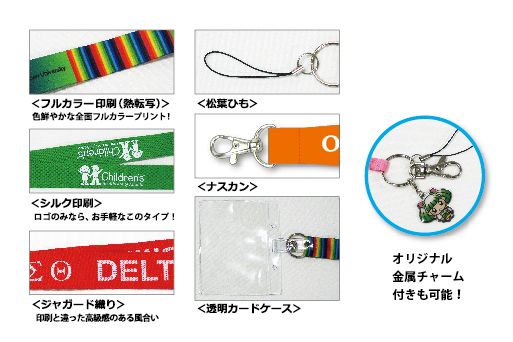 校了後約30日～